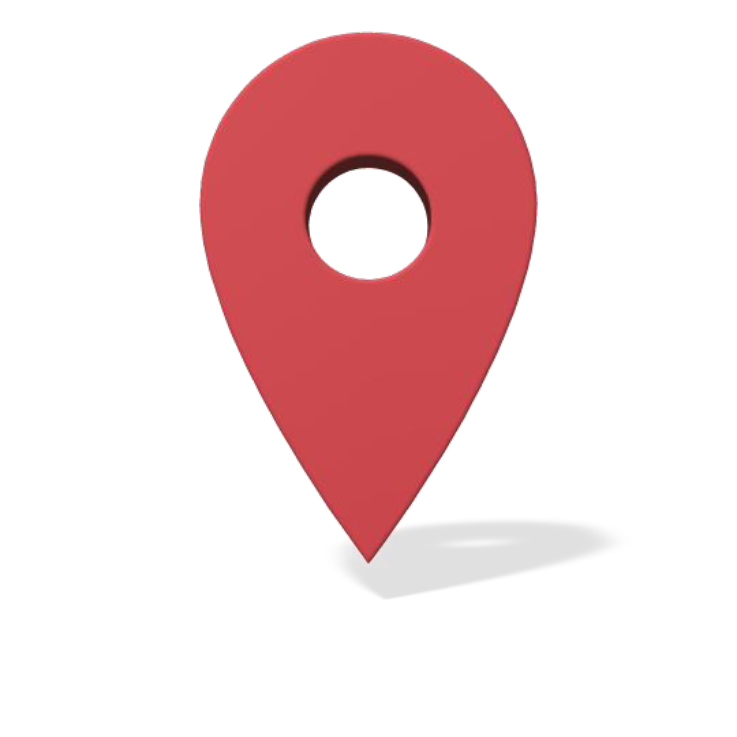 Flygburen insamling i samverkan
Säkert, snabbt och tillgängligt om platsen och ägandet
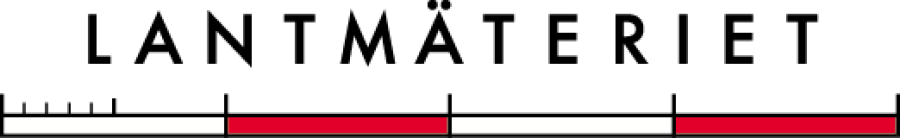 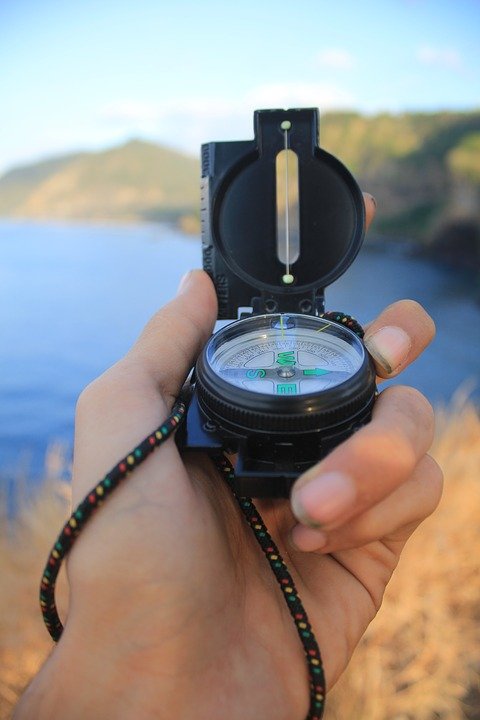 bakgrund
Arbetspaketet ”Samverkan inom flygburen insamling” är en aktivitet som bedrivits inom ramen för Geodatarådets handlingsplan, som syftar till att realisera den nationella Geodatastrategin.  
Syftet med aktiviteten har varit att hitta samverkansformer för eliminering av dubbelarbete samt att möjliggöra för flygburen data att samlas in billigare, oftare och för större områden
Lantmäteriet (samord.)
Rymdstyrelsen
Trafikverket
Sjöfartsverket
Skogsstyrelsen
Svenska Kraftnät AB
RAÄ
MSB

Boden
Växjö
Borlänge
Malmö
Norrtälje
SGU
Naturvårdsverket
Jordbruksverket
Årsrapport till GEodatarådet
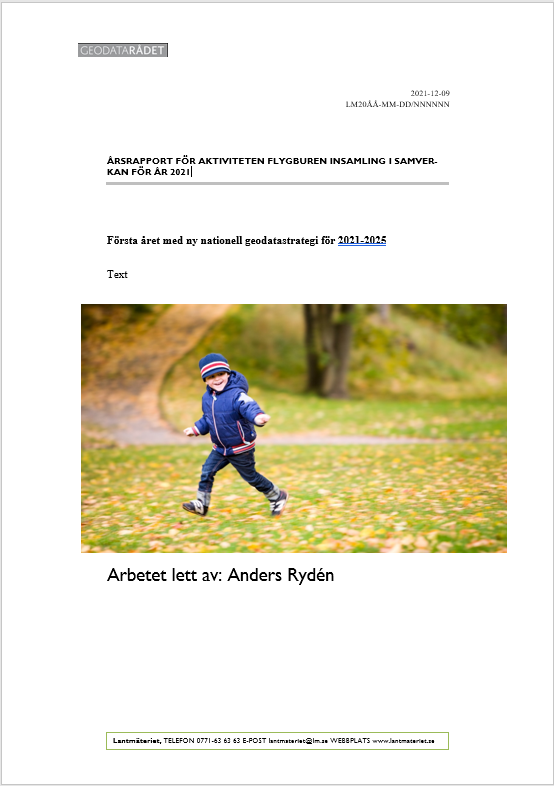 1.1 		Syfte och mål
Det vi gemensamt har önskat uppnå med årets arbete är:
En sammanställning av myndighetssveriges behov av laser- och flygbildsdata samt hur detta behov tillgodoses idag
En samverkansmodell som beskriver insamling, tillhandahållande samt finansiering av flygburen insamling i samverkan.

Det vi uppnått med årets arbete är:
Under våren gjordes en genomlysning deltagande organisationers behov av laser- och flygbildsdata samt hur detta behov tillgodoses idag. 
Under hösten har möjliga synergieffekter analyserats utifrån en ”samverkanstrappa” där olika nivåer på samverkan har diskuterats.
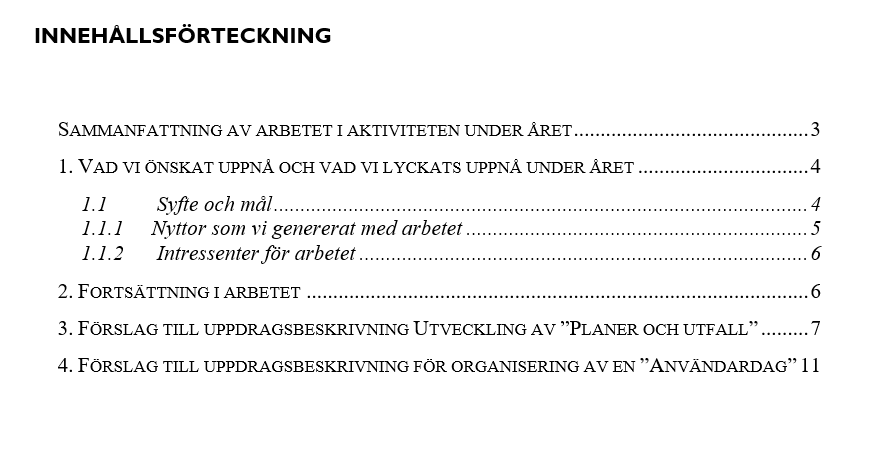 Utmaningarna
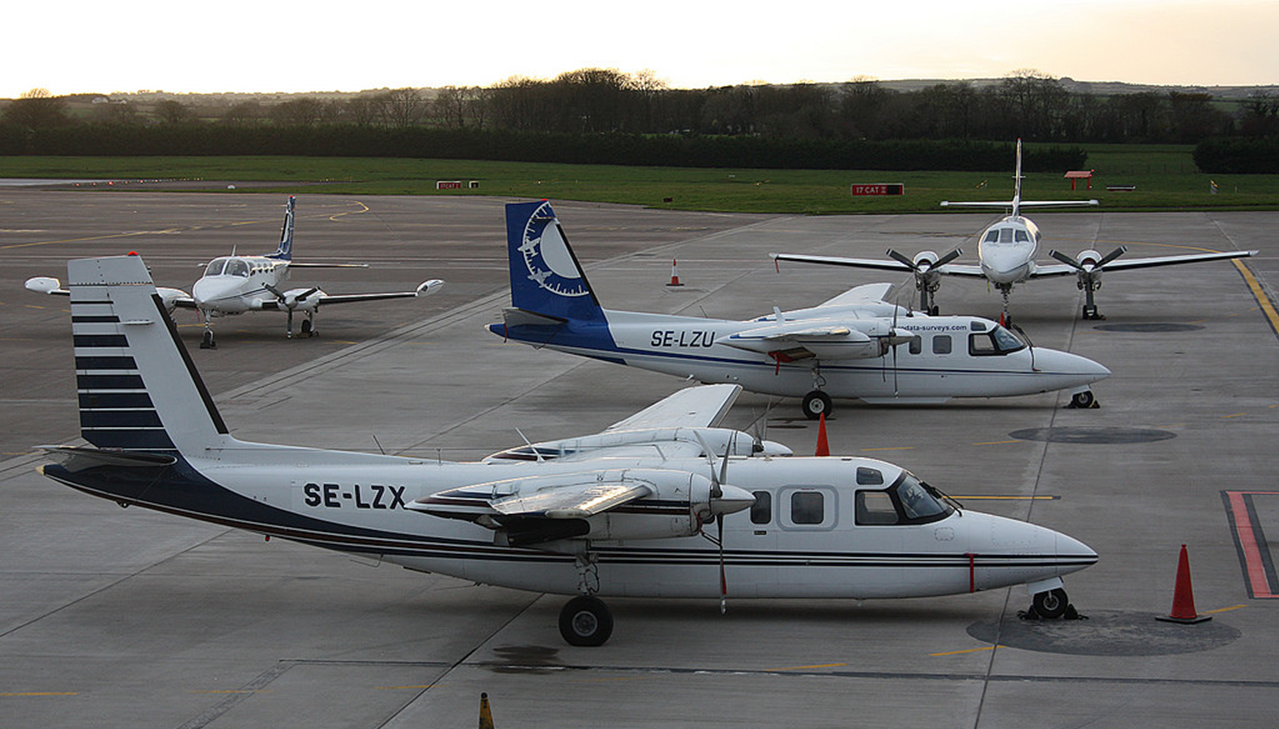 Flygfotografering – behov
Identifiering av jordbruksmark för arealstöd, i första hand i slättbygderna. Två ggr årligen, sommar och höst.
Ajourhållning av de allmänna kartorna. Hela landet. Löpande utifrån tillgång till bildmaterial. Före löv.
Underlag för markstöd vid rektifiering av satellitbilder. Hela landet.
Underlag för skogsbruksplanering i hela landet. Årligen, helt två ggr (före och efter lövsprickningen)
Ajourhållning av sjökort längs Sveriges vattenvägar, större sjöar och kustområden. Löpande utifrån tillgång till bildmaterial.
Underlag för kartering (tex. Geologi). Hela landet (gärna före lövsprickningen)
Ajourhållning av primär-/baskarta, både i 2D och 3D. Företrädesvis bebyggda områden både före och efter lövsprickningen.
Bakgrund i kartapplikationer och handläggningsstöd samt för bygglovshantering. Årligen. Gärna med hög överlappning.
3D-analyser och beräkningar av (byggnads)volymer, framställning av 3D-modeller, mm.
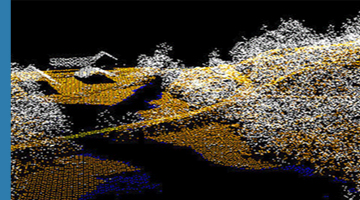 Flygskannad Laserdata – behov
Identifikation av stenmurar, solitärträd, vatten och åkerkanter.  Hela landet före lövsprickningen. 
Ajourhållning av markhöjdmodellen för vidare bearbetning. Hela landet före lövsprickningen.
Ortokorrigering av satellitdata. Hela landet före lövsprickningen.
Underlag för skoglig grunddata. Hela landet.
Ajourhållning av sjökort längs Sveriges vattenvägar, större sjöar och kustområden. Löpande utifrån tillgång till bildmaterial.
Underlag för kartering (tex. Geologi). Hela landet (gärna före lövsprickningen)
Underlag för kommuntäckande produkter i form av terrängdataset av olika slag
Framställning av 3D-visualiseringar och 3D-modeller för höjdsättning av kartdata, volymberäkningar, översvämningsrisker, etc.
Flygbildsinsamling – södra Sverige
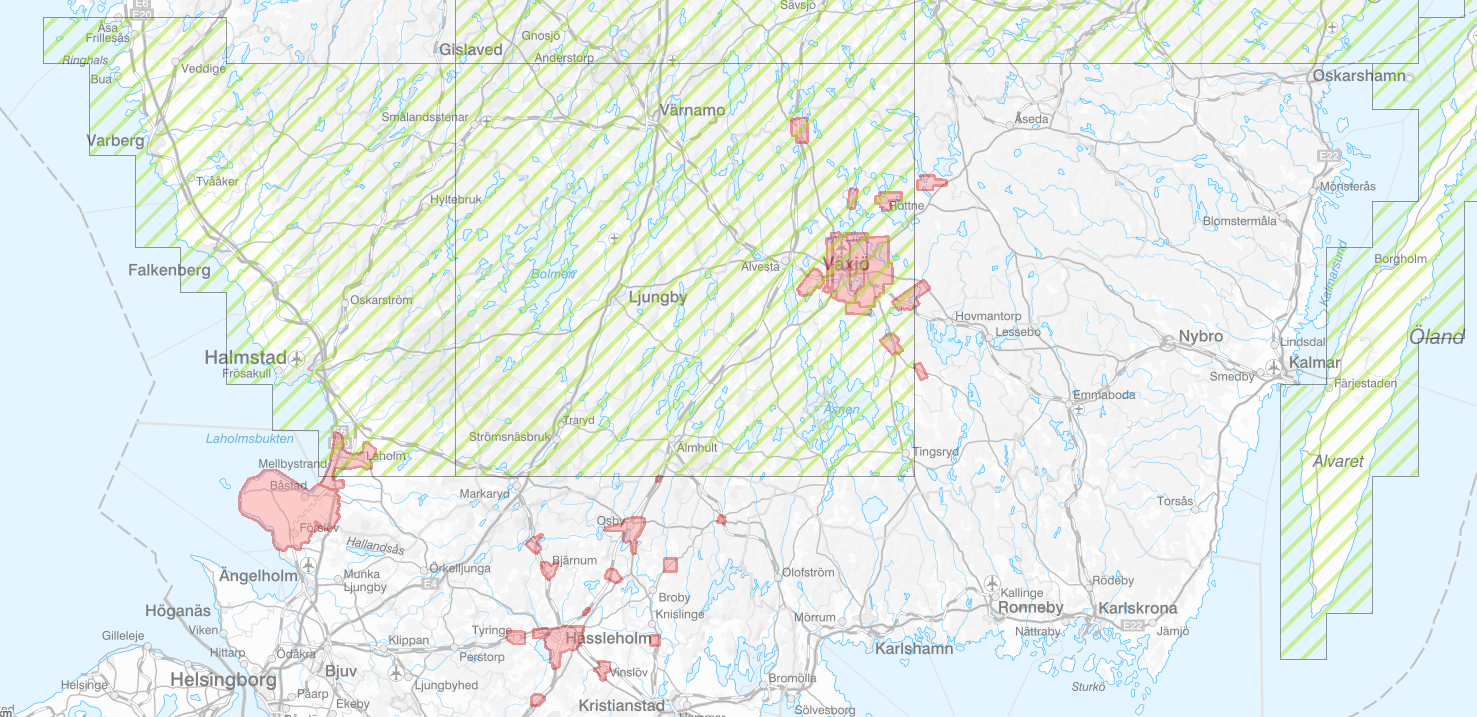 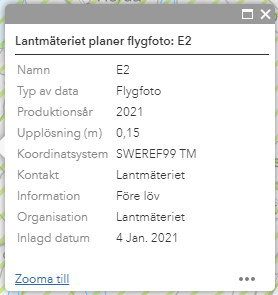 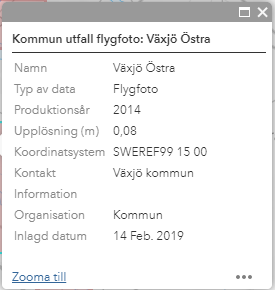 Flygbildsinsamling – Norra Sverige
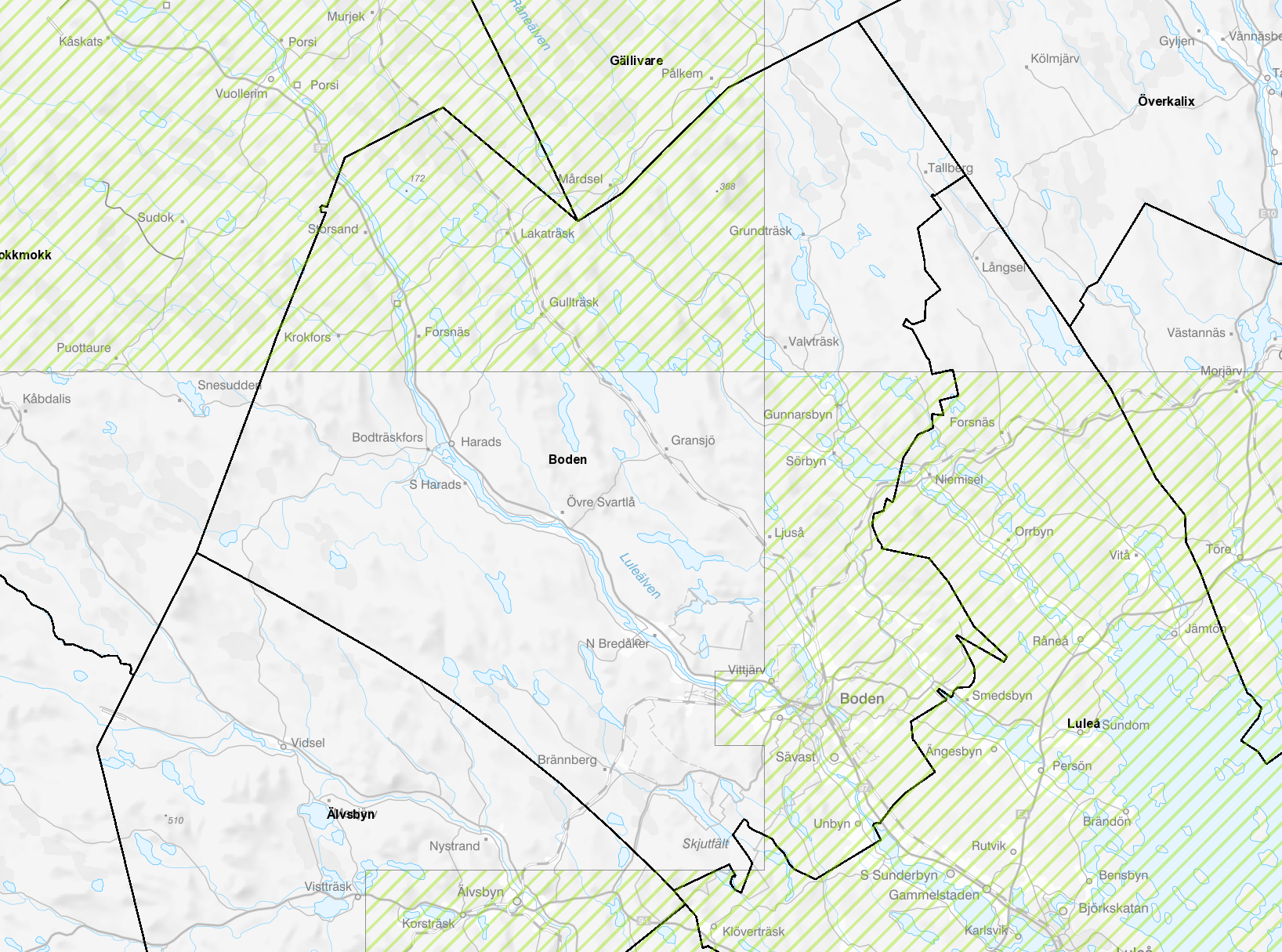 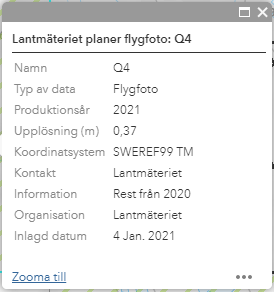 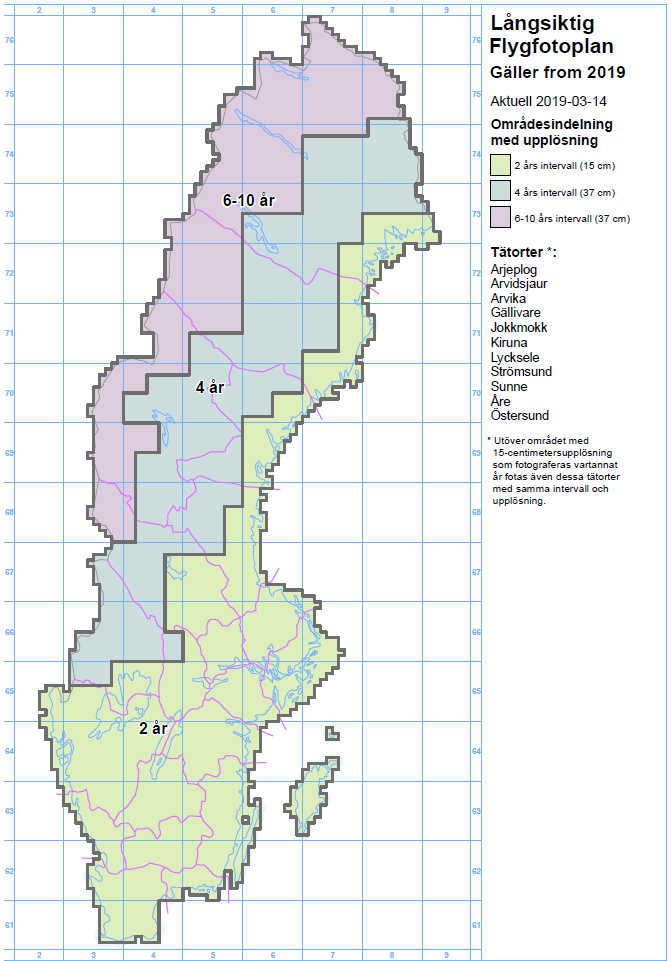 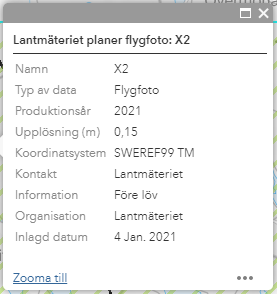 laserskanning
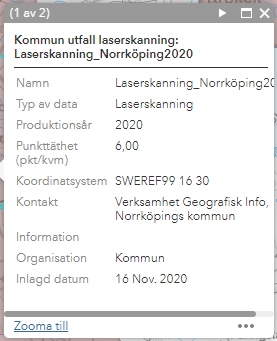 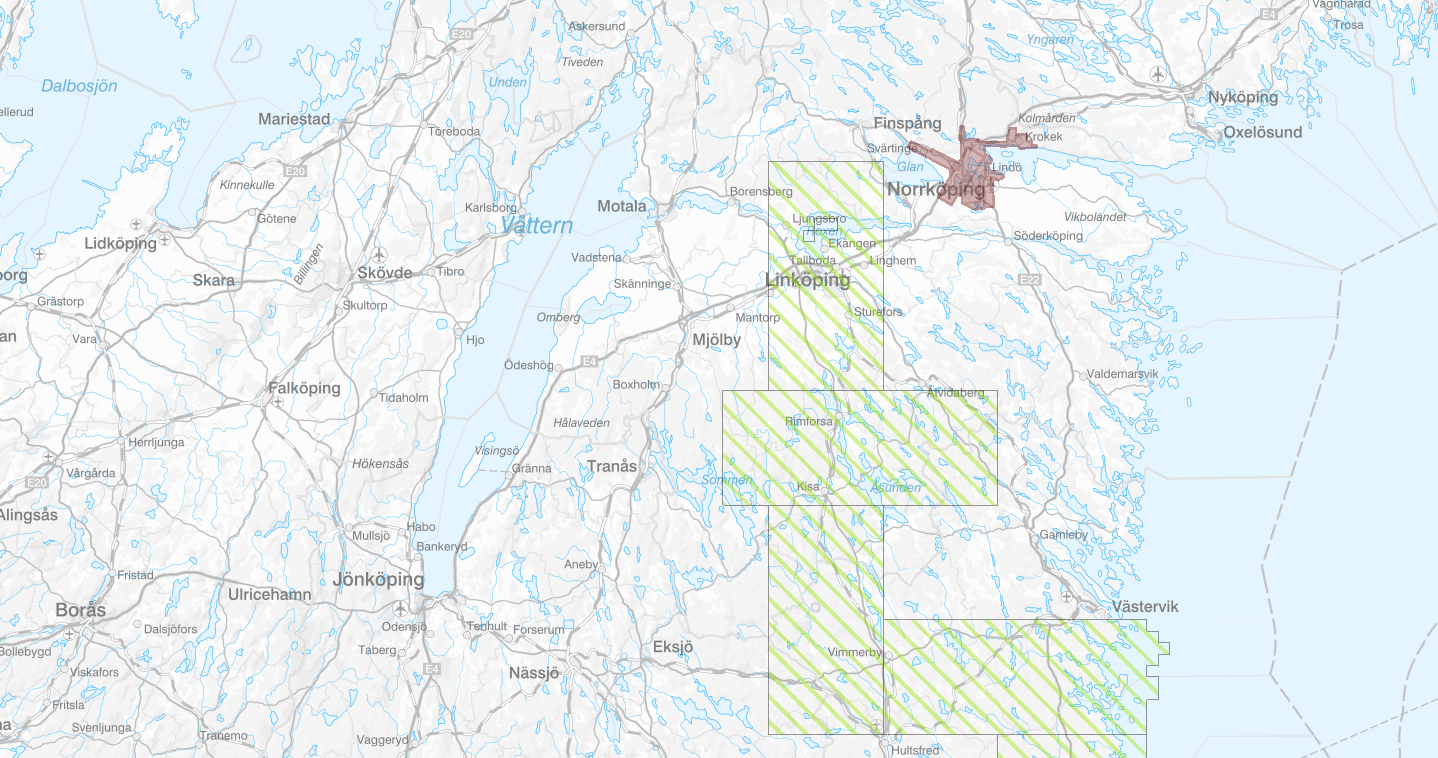 Laser från bil
1500 punkter/m2
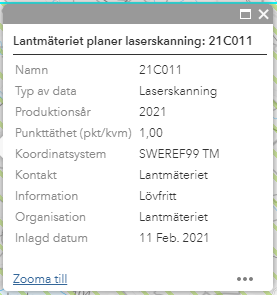 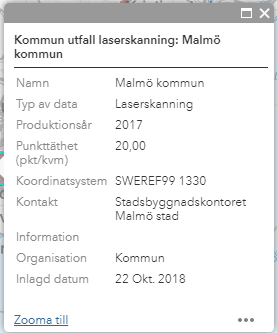 satellitdata
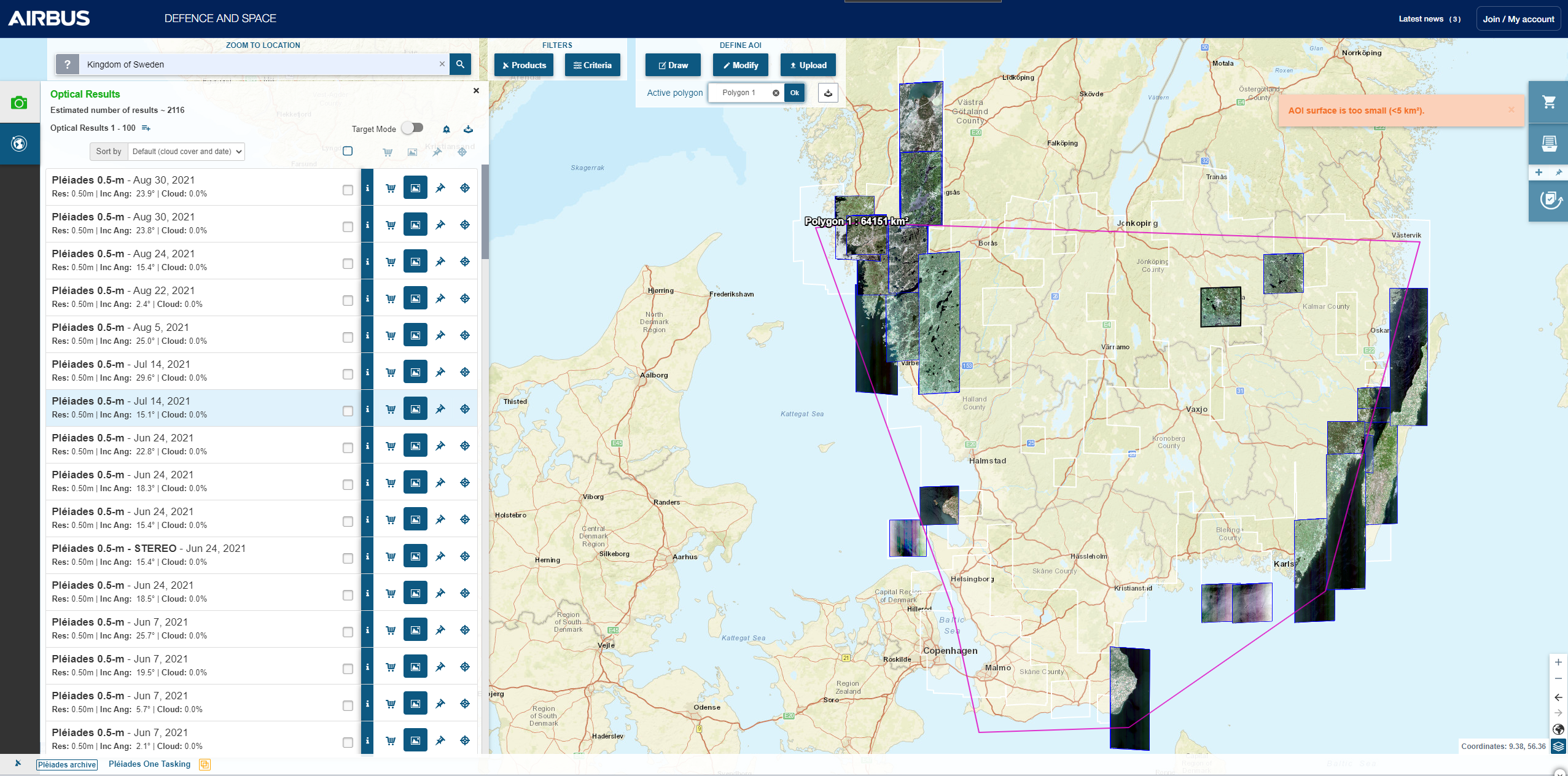 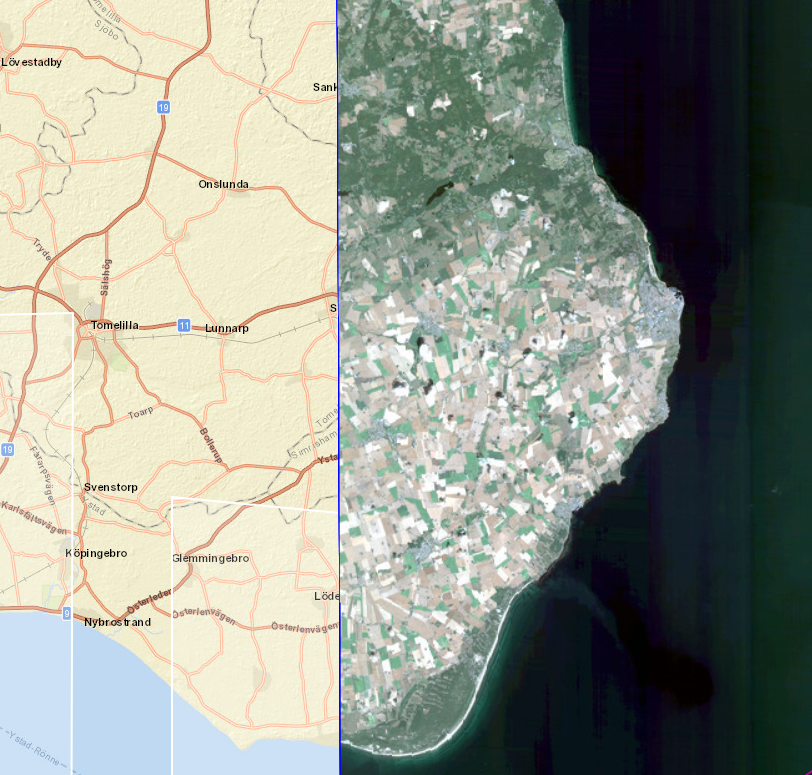 Drönare
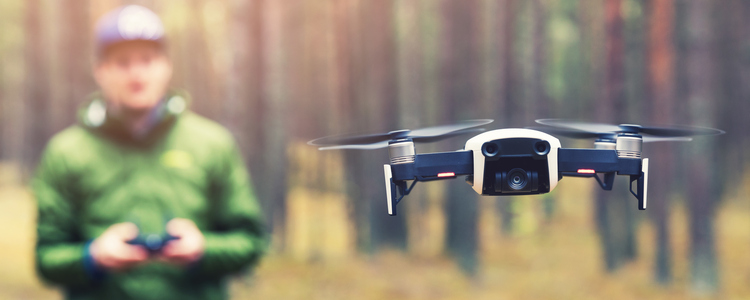 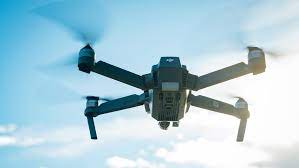 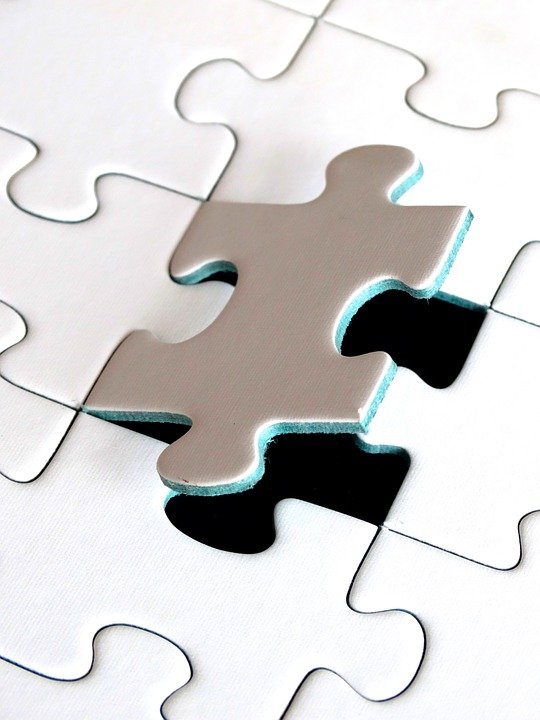 Arbetets upplägg
Fokus under våren 2021 var att skapa en gemensam bild över de behov som deltagande organisationer har när det gäller flyg- och laserdata.
Detta resulterade i en sammanfattning av de behov som föreligger och utgjorde grund för det fortsatta arbetet med att identifiera samverkansmöjligheter

Under hösten 2021 diskuterades möjligheter och förutsättningar för samverkan utifrån den gemensamma behovsbilden. 
Syftet med diskussionerna var att försöka identifiera de viktigaste förutsättningarna för en stegvis ökad samverkan mellan aktörerna inom området.
samverkansnivåer
Lagringslösning och tillhandhållande
Kännedom
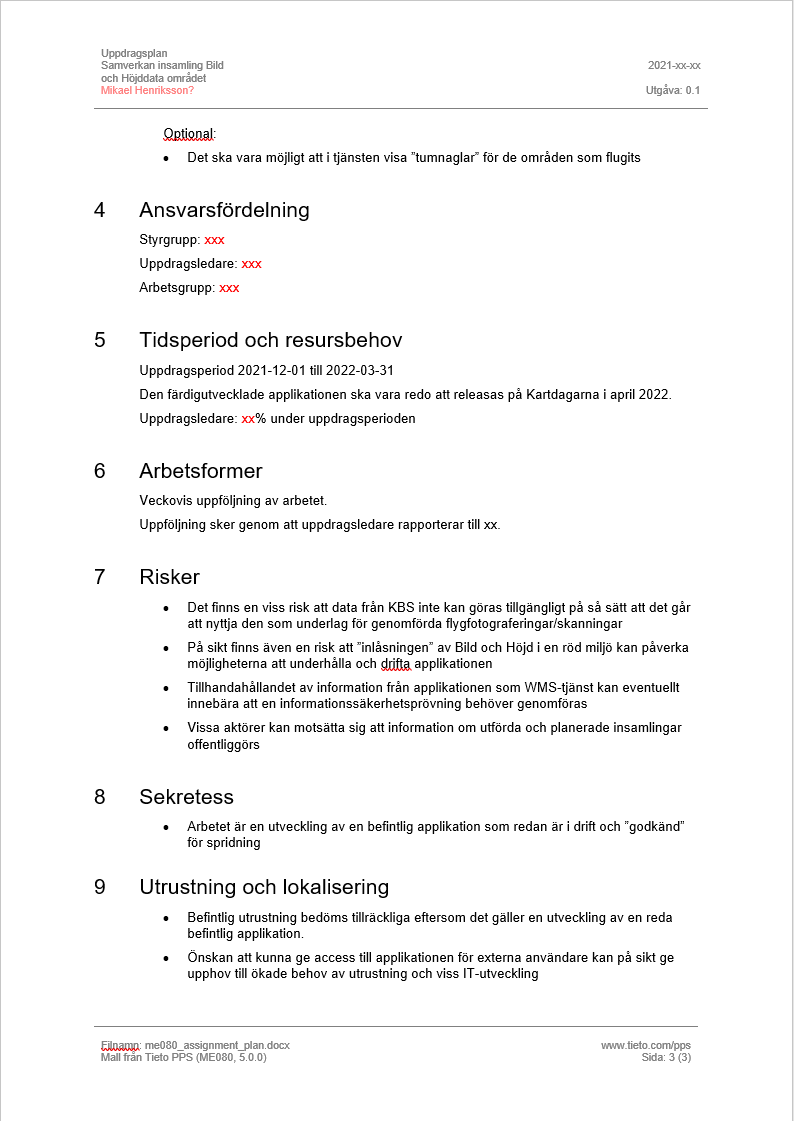 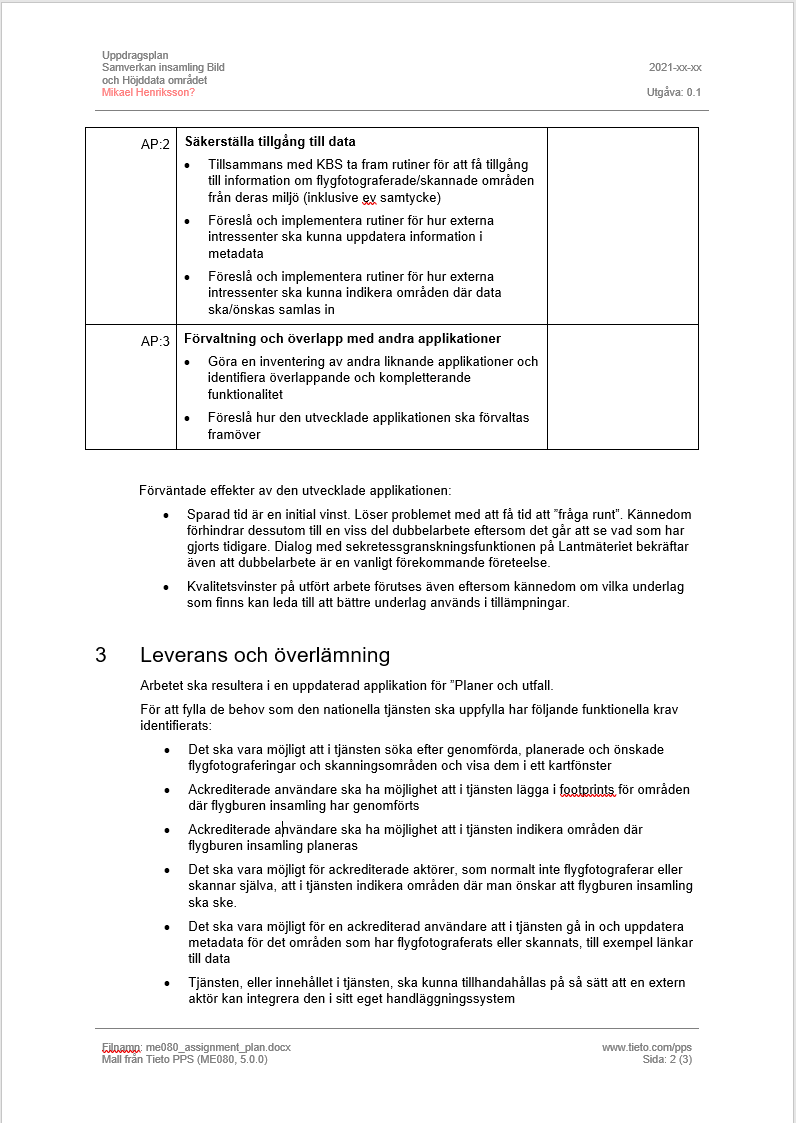 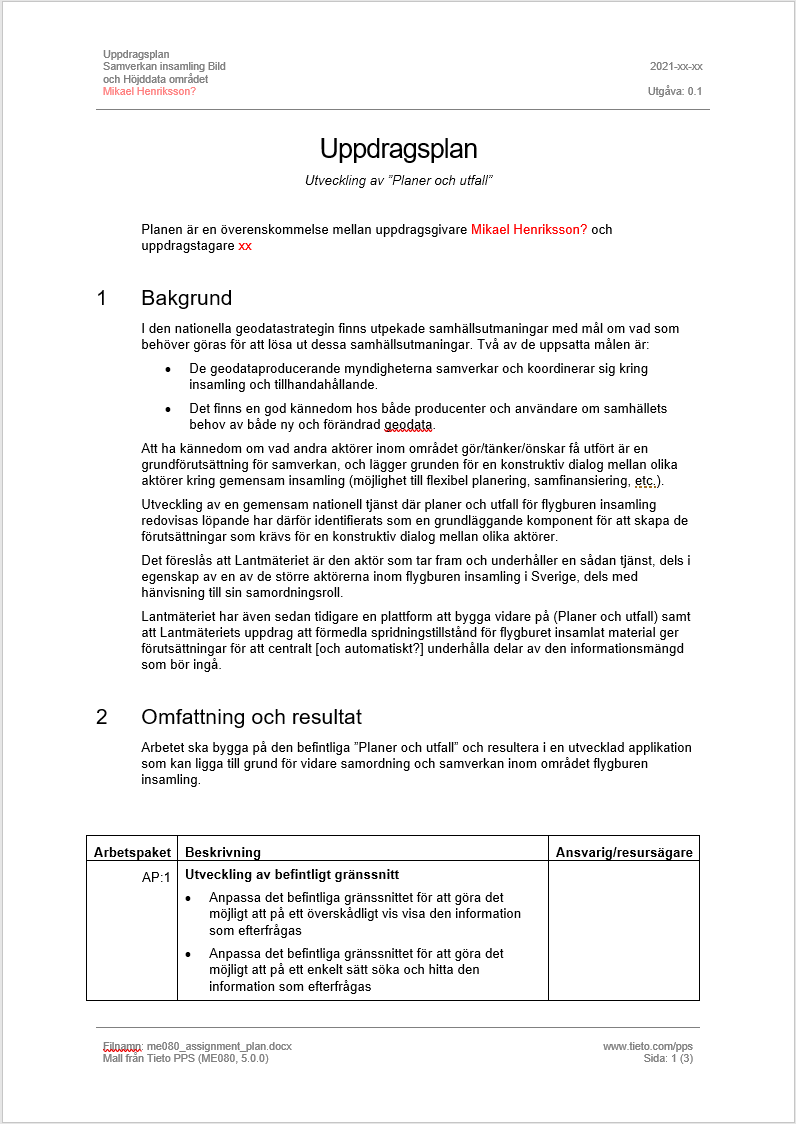 Att ha kännedom om vad andra aktörer inom området gör/tänker/önskar få utfört har identifierats som en grundförutsättning för samverkan, och lägger grunden för en konstruktiv dialog mellan olika aktörer kring gemensam insamling.
Lantmäteriet arbetar med att utveckla applikationen ”Planer och Utfall”
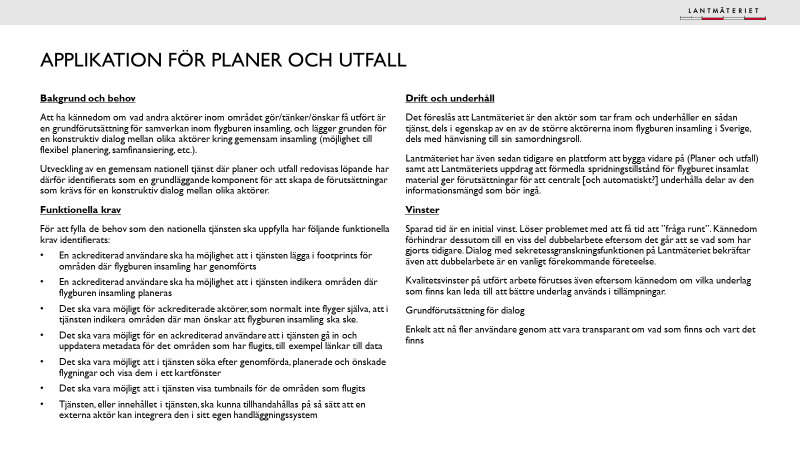 Ver. 20220309
I morgon
Idag
Datainsamlare
Datainsamlare
Data + Metadata(Utfall)
LM(KBS)
LM(KBS)
Data + Metadata(Utfall)
1
Metadata
(Utfall)
4
Presentation metadata
+ ev. wms/datadelning
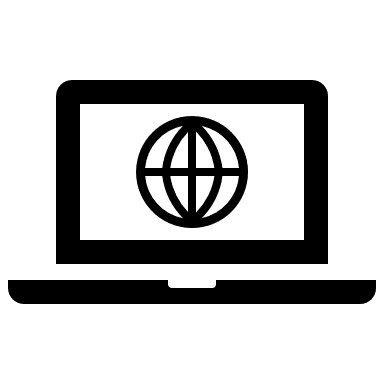 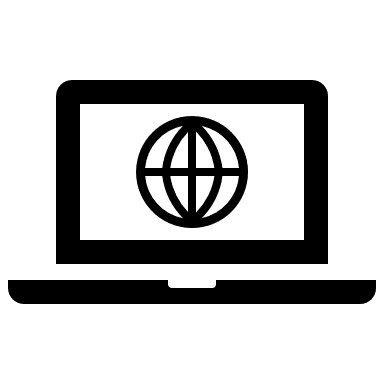 LM”Samverkan”
3
Presentationmetadata
Datainsamlare
Metadata
(Planer)
2
Datainsamlare (interaktivt)
Metadata, via email
(Planer+Utfall)
LM”Samverkan”
Hur, och vilka, data skall överföras från KBS?
Hur kan planer hanteras (interaktivt)?
Hur lagra data, filer-DB? Förvaltning?
Vad, och hur, skall data visas upp?
Koncept ”I morgon”
Nytt
Interaktiv snitt/t.ex. webbgis
Portvakt
Datainsamlare, planer Kommuner m.m.
Metadata, polygon
(Planer)
Nytt?
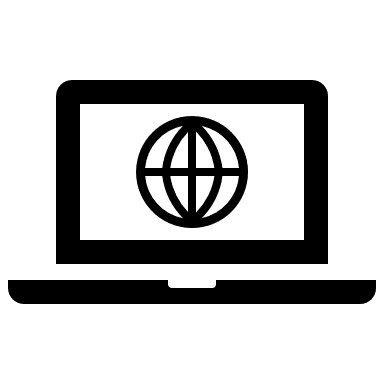 Lagring
Datainsamlare, utfall
Konsulter-utförare m.fl.
Presentation metadata
+ ev. wms/datadelning
Nytt
LMSekretessgranskning/Spridningstillstånd
Data + Metadata(Utfall)
Portvakt
Lagkrav idag!
Metadata, polygon
(Utfall)
Samordning
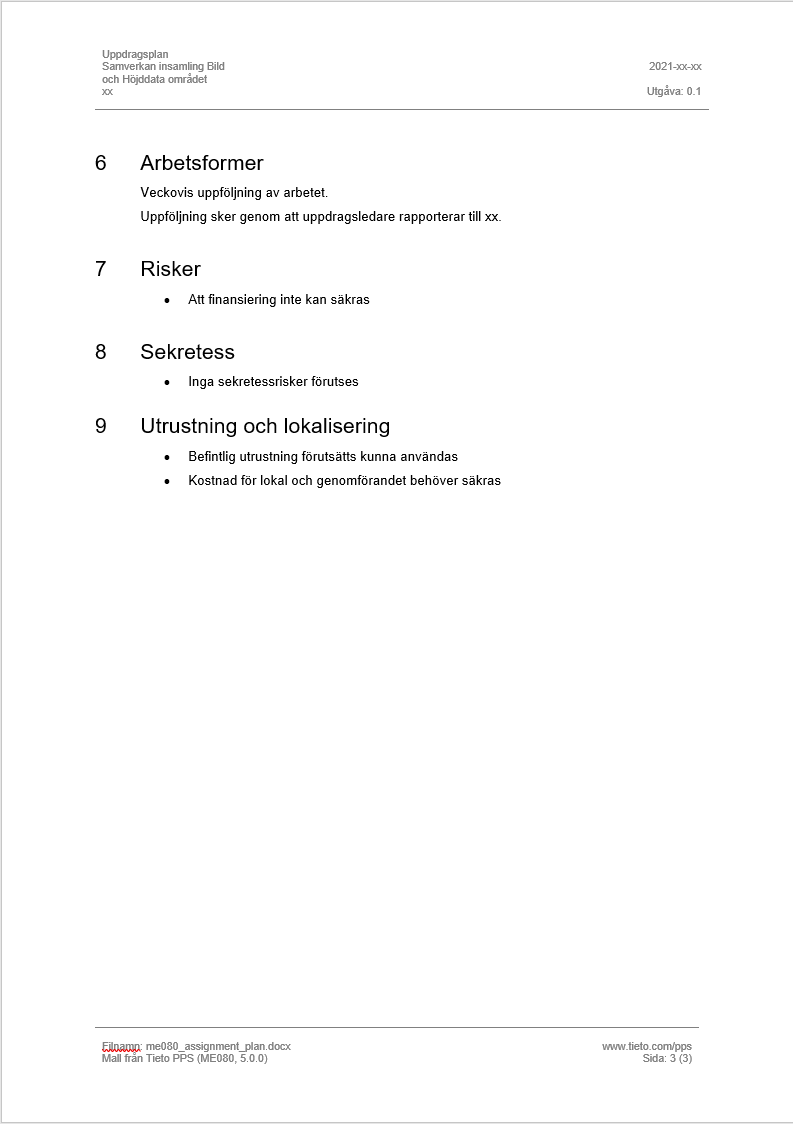 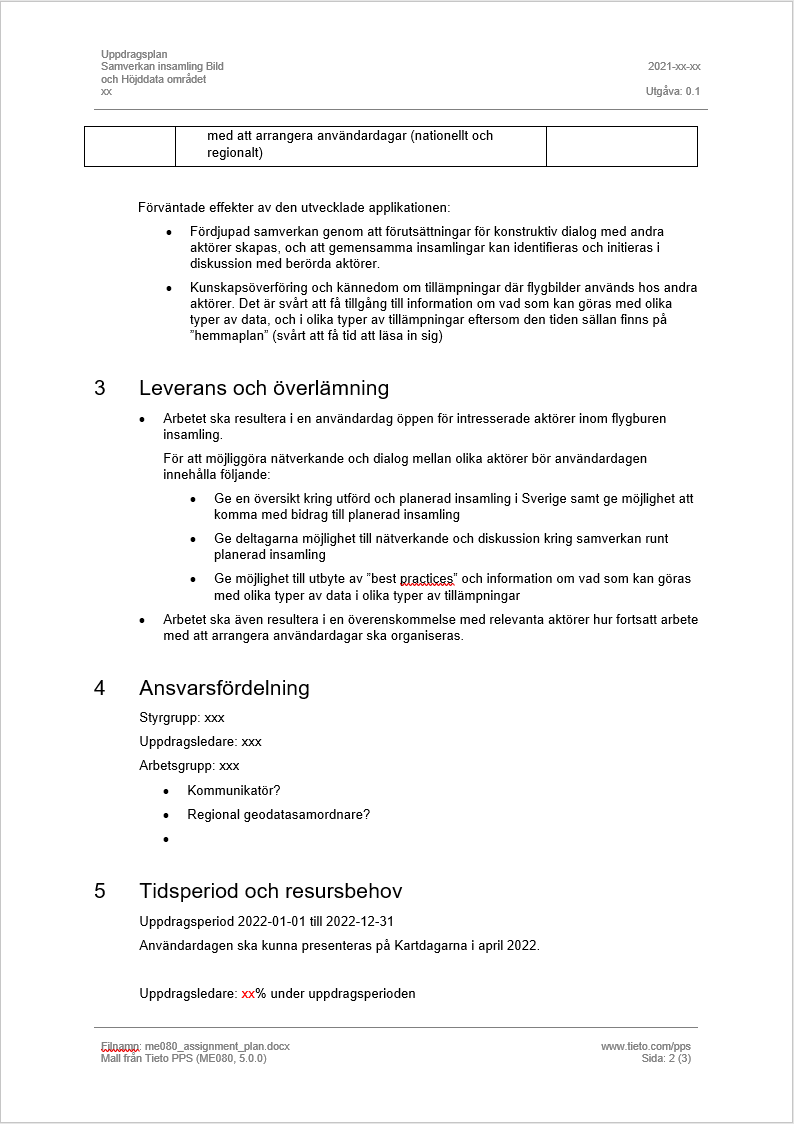 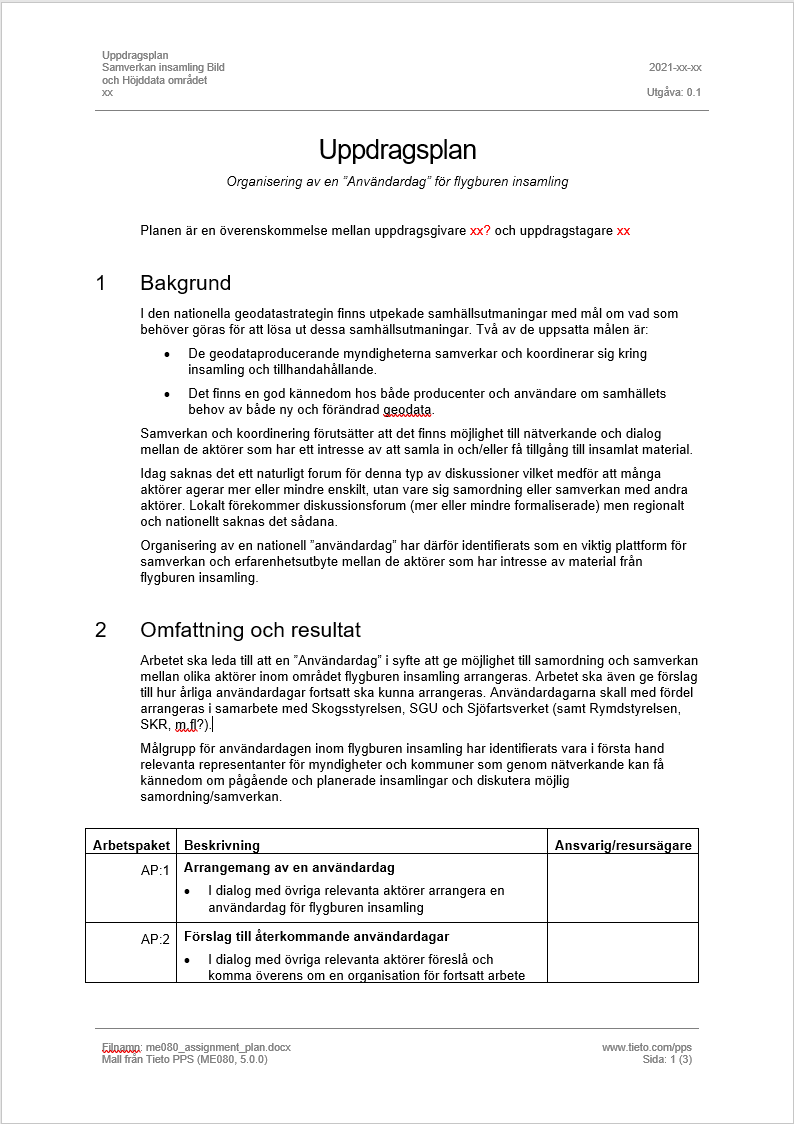 Samverkan och koordinering förutsätter att det finns möjlighet till nätverkande och dialog mellan de aktörer som har ett intresse av att samla in och/eller få tillgång till insamlat material. Idag saknas det ett naturligt forum för denna typ av diskussioner.
Lantmäteriet arbetar med planeringen av ”Användardagar” för att skapa förutsättningar för dialog och nätverkande
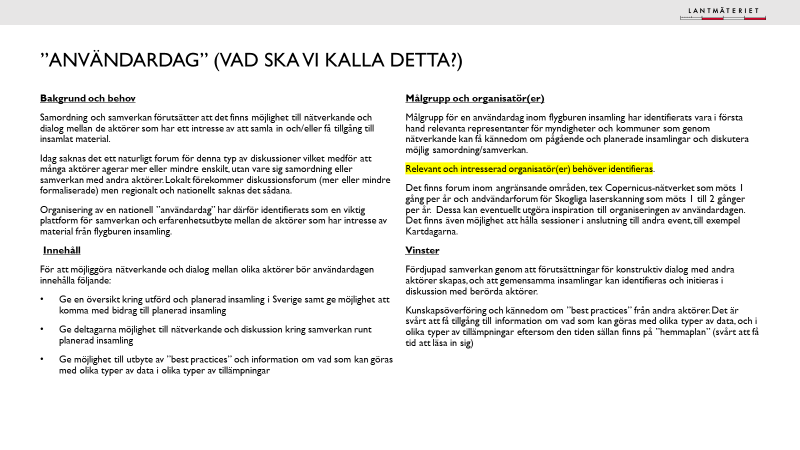 Dialogdag - flygbureninsamling
Dialogdag med Informationsutbyte kring insamling 
Fokus på: Flygburen insamling (flygbilder, laser, drönare) genom dialog skapa förutsättningar för samverkan, lokalt, regionalt, nationellt
 
Skapa ett årligt återkommande forum för insamlare/beställare inom Offentlig sektor

En dag fylld av intressanta föredrag och goda exempel
Dialogdag 2022
När: 	Oktober, v41
Var: 	På Lantmäteriet i Gävle
Vad: 	Drönare vad gäller idag
	Kommun X det goda exemplet?
	Större insamlares ev planer för 2023

Arrangörer: Lantmäteriet, mfl

Återkoppling på detta mottages tacksamt.
Samverkan (samfinansierad)
Den disparata behovsbilden, den snabba teknikutvecklingen samt de olika ekonomiska förutsättningarna hos de olika deltagande organisationerna har medfört att arbetsgruppen i första hand ser detta som ett intresse som i första hand berör den statliga myndighetssfären.
Lantmäteriet tittar på hur detta kan läggas upp, och vilka deltagare som bör kontaktas
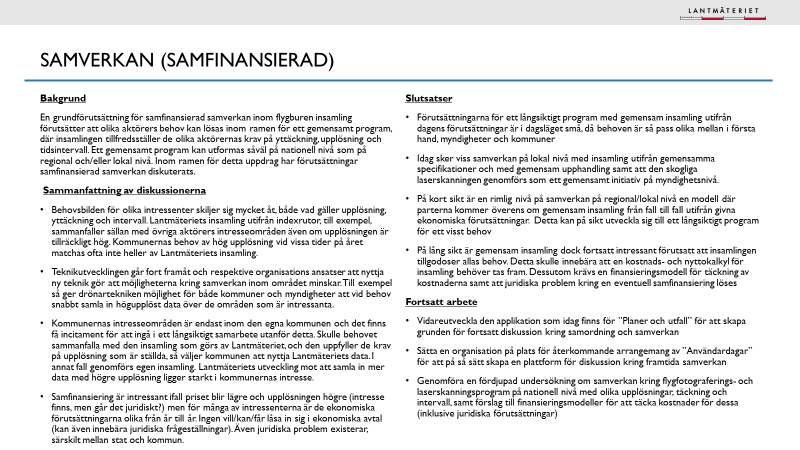 Gruppen föreslår en ny utredning kring förutsättningarna kring samfinansierad samverkan på nationell nivå. 
Förslagsvis görs detta i en annan konstellation där endast berörda myndigheter ingår.
Lagring för tillhandahållande
Brist på gemensam lagring för tillhandahållande har av arbetsgruppen identifierats som det största hindret för tillhandahållande av insamlade data. Diskussioner kring detta pågår till exempel redan inom ramen för andra initiativ, bland annat SSBP.
Bollen ligger just nu hos den operativa styrgruppen
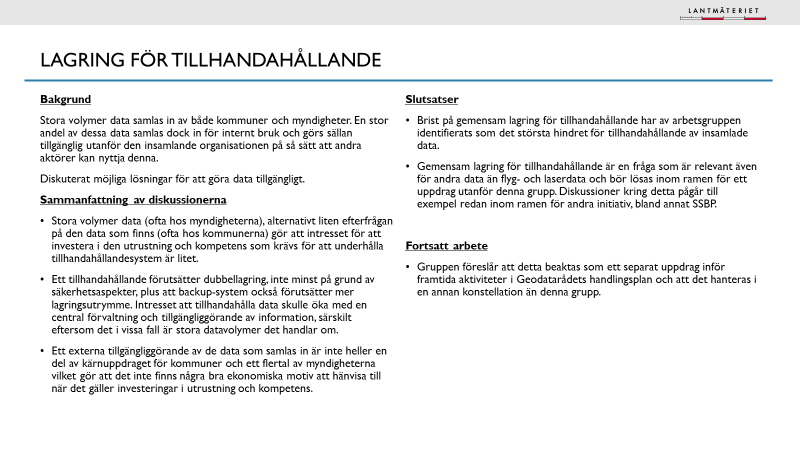 Gruppen föreslår att detta beaktas som ett separat uppdrag inför framtida aktiviteter i Geodatarådets handlingsplan och att det hanteras i en annan konstellation än denna grupp.
Frågor


Välkommen till 
Lantmäteriets monter
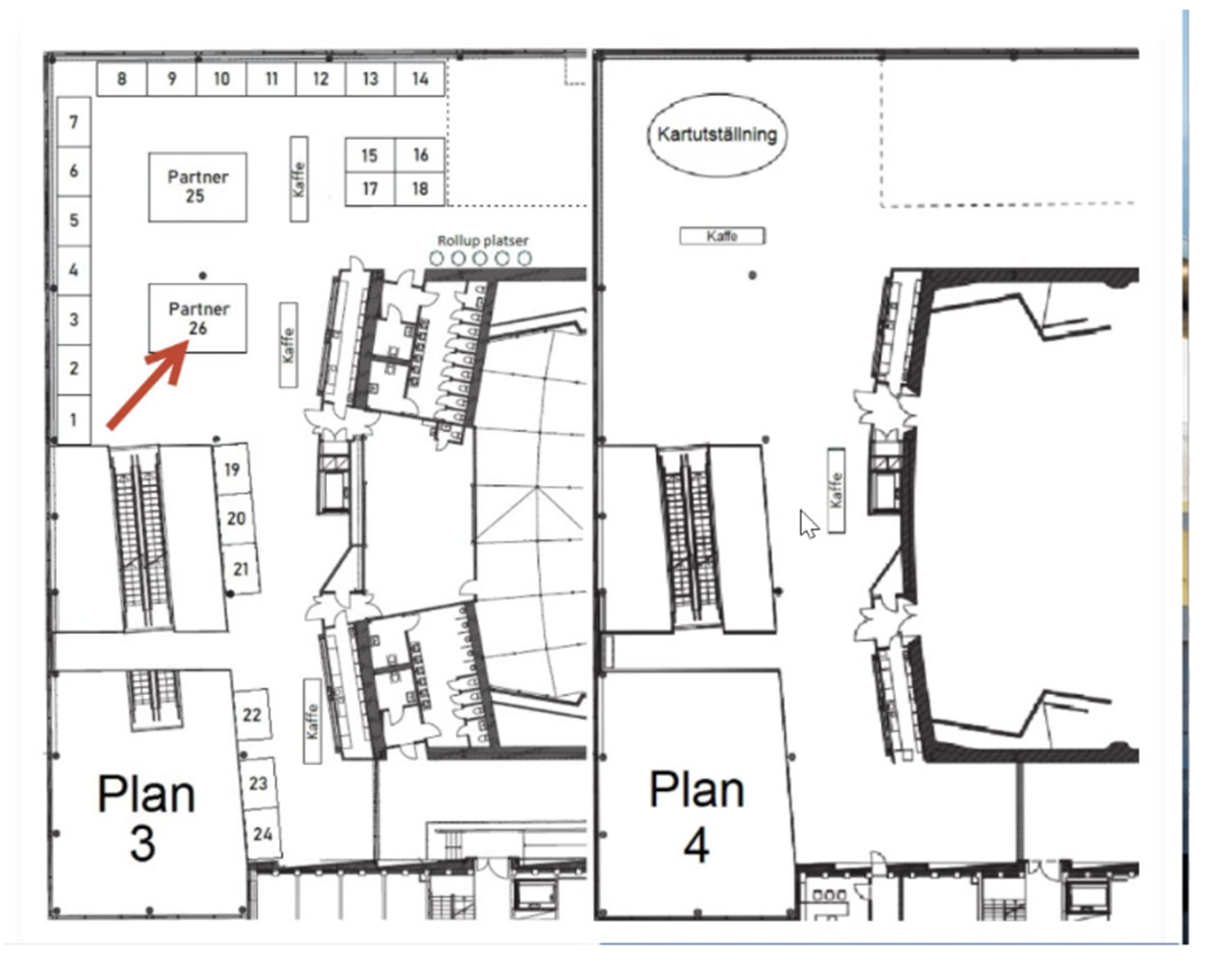 Tack! Vi finns på…
WEBBPLATS		www.lantmateriet.se
LINKEDIN		www.linkedin.com/company/lantmaterietFACEBOOK		www.facebook.com/lantmaterietINSTAGRAM	www.instagram.com/lantmateriet 

KONTAKT 		kundcenter@lm.se 
TELEFON		0771-63 63 63